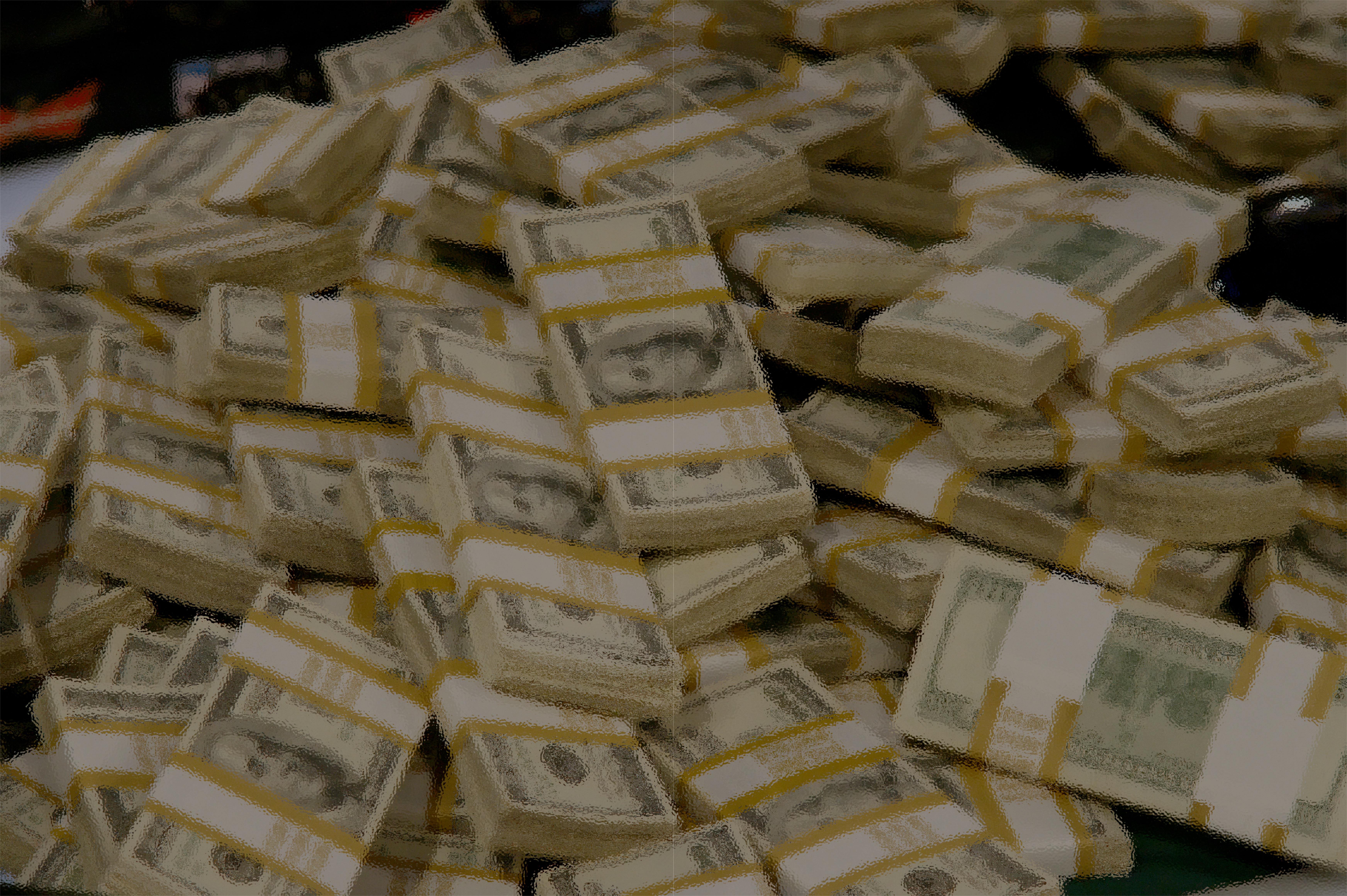 Class 1:
What is Money?
Cryptocurrency Cabal
cs4501 Fall 2015
David Evans and Samee Zahur
University of Virginia
Plan for Today
Money and Currency
Why a course on “bitcoin”?
Bitcoin Introduction
1
What is Money?
2
3
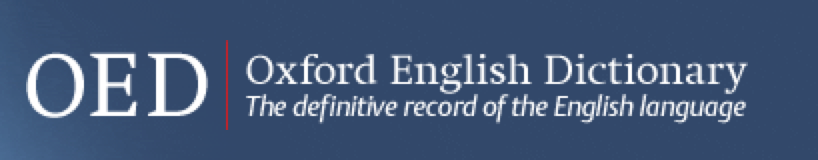 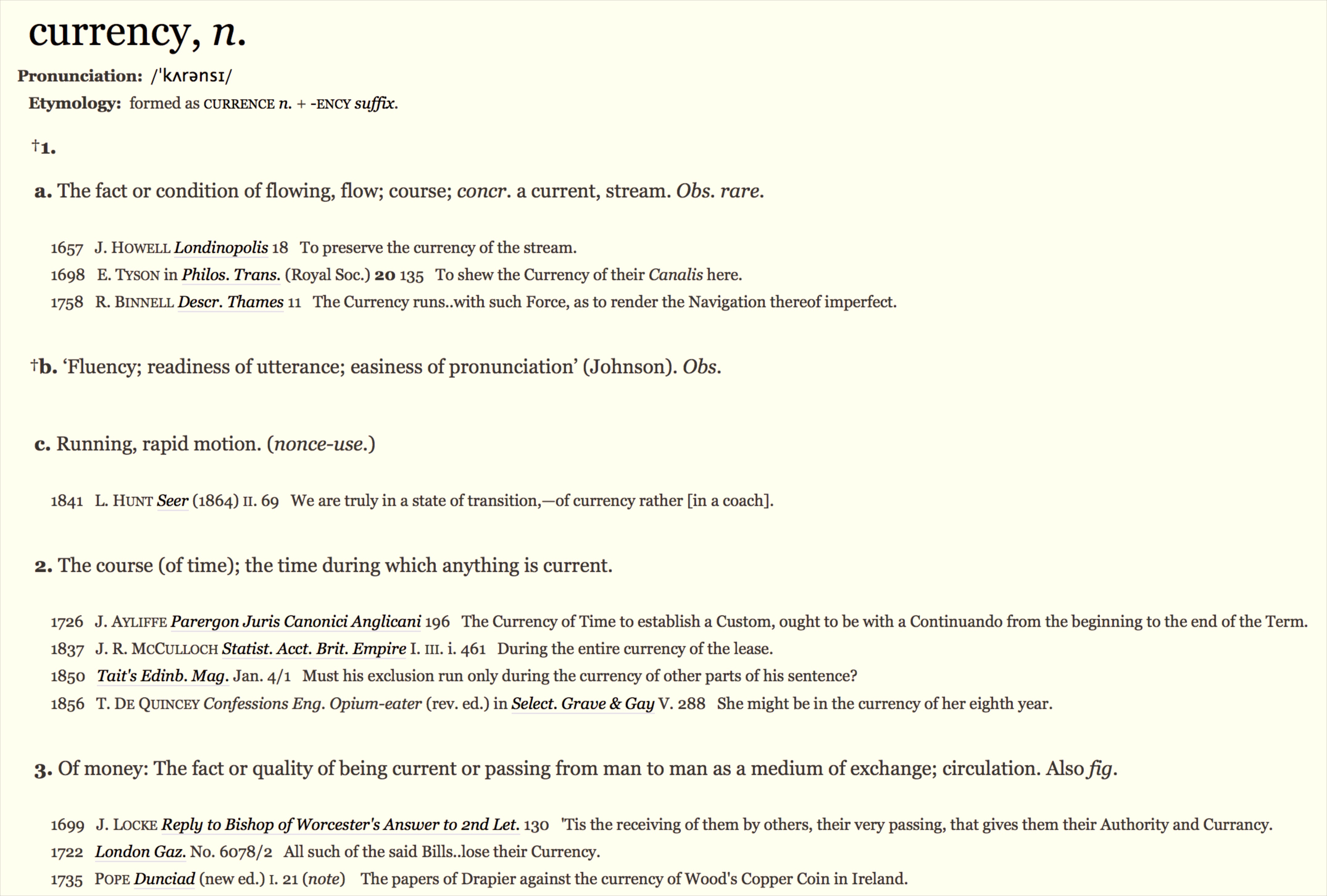 4
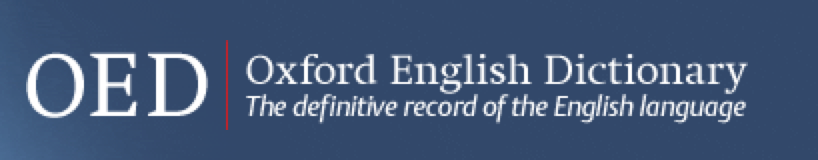 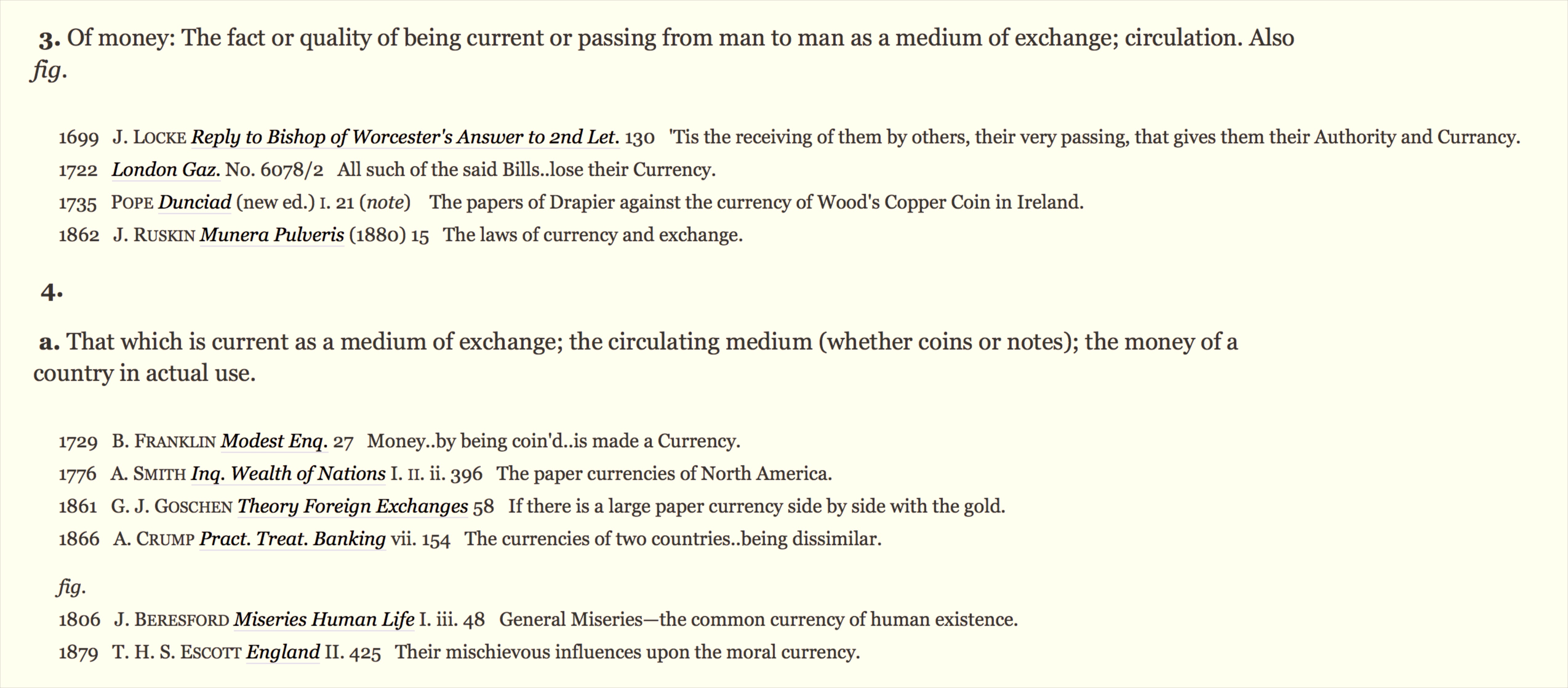 5
What Makes a “Good” Currency?
6
7
Possible Currency Desiderata
Universally Recognized (everyone accepts it)
Stable (value doesn't change)
Scarce (limited supply, difficult to duplicate)
Transferable (easy and inexpensive to exchange)
Persistent (can't be easily destroyed)
Centralized (authority controls money supply and integrity)
Untraceable (cannot trace through transactions)
Anonymous (cannot tell who is involved in a transaction)
Divisible (can subdivide into independent pieces)
8
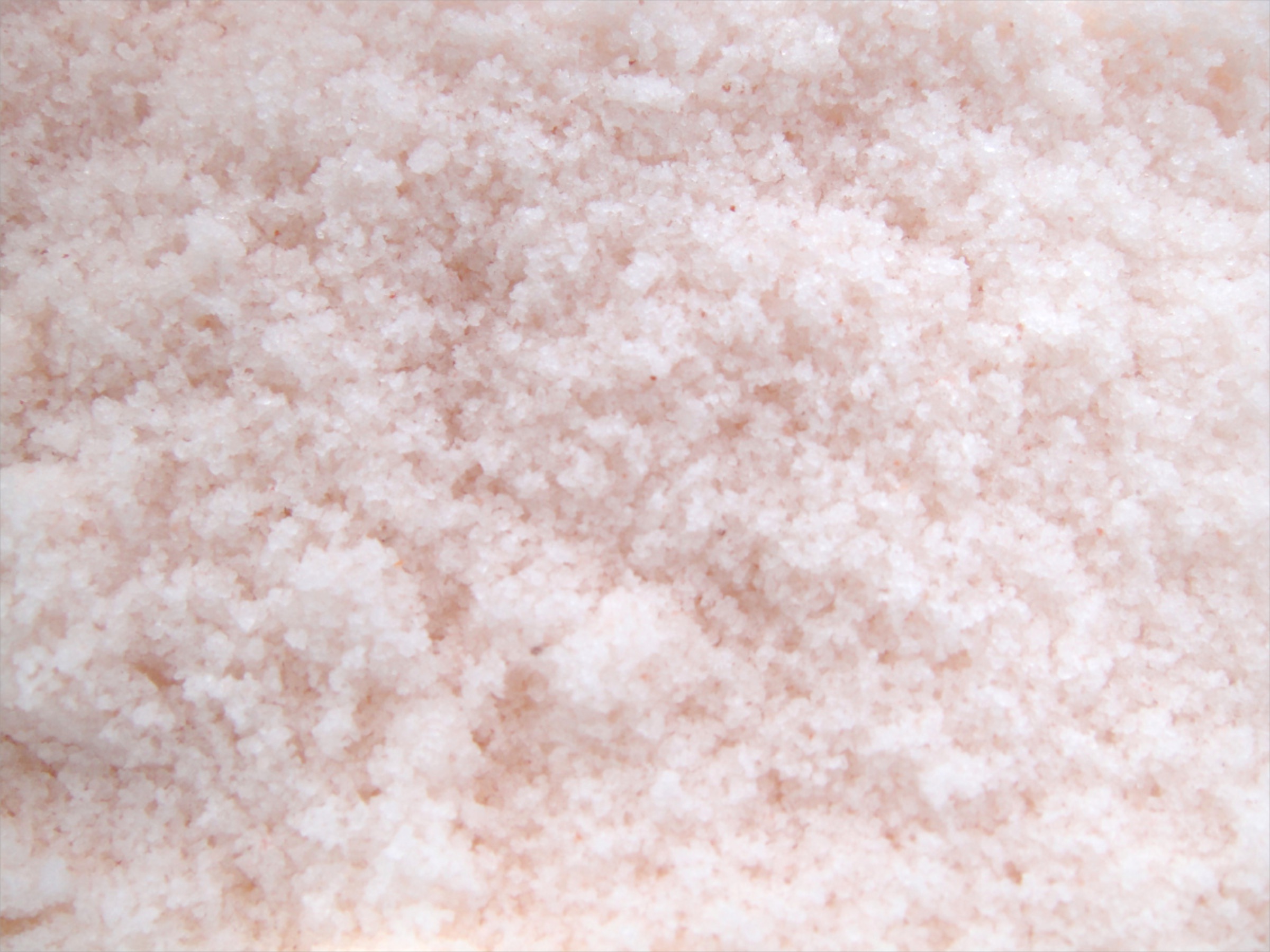 What was the first currency?
9
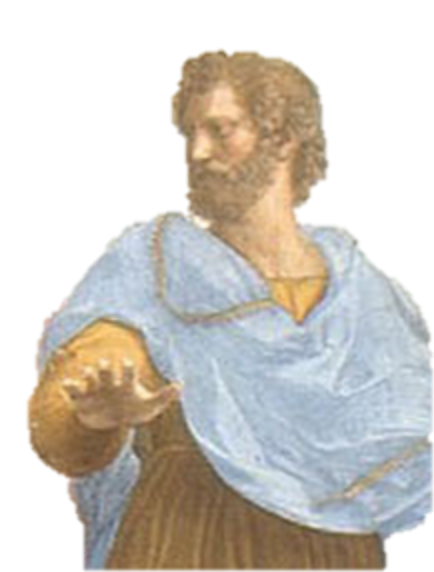 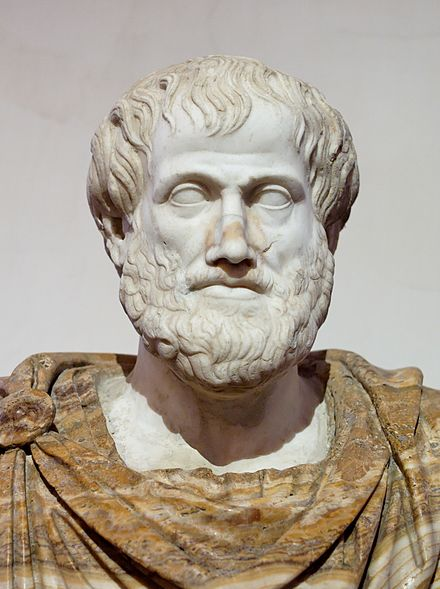 10
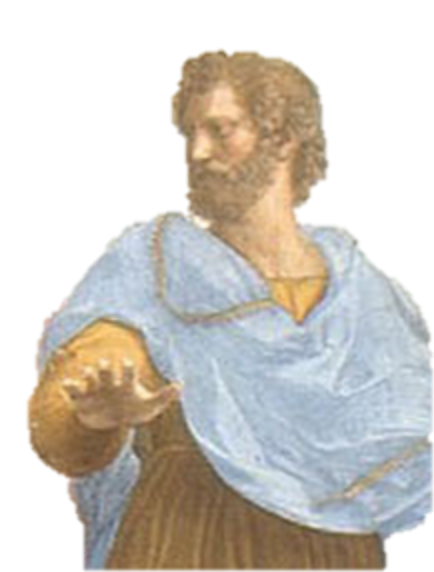 Aristotle’s Politics
around 350 BCE
11
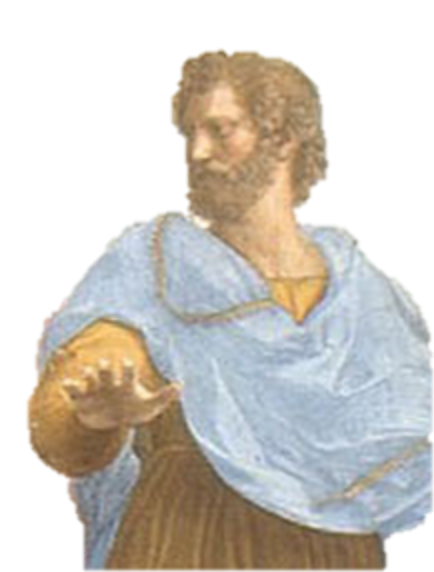 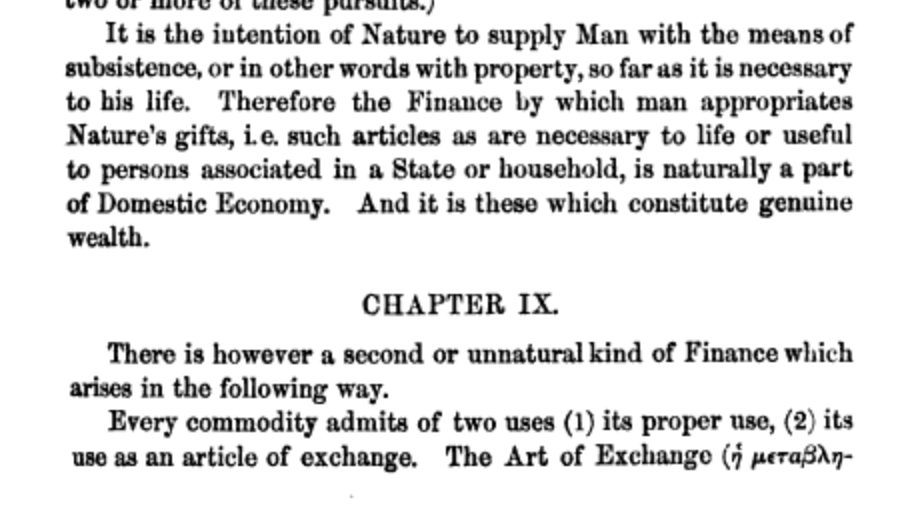 Aristotle’s Politics 350 BCE
12
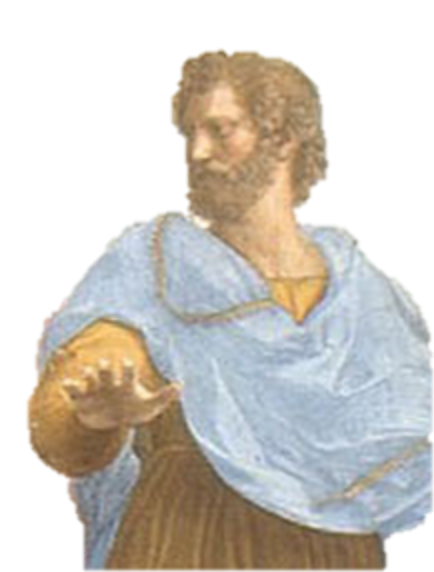 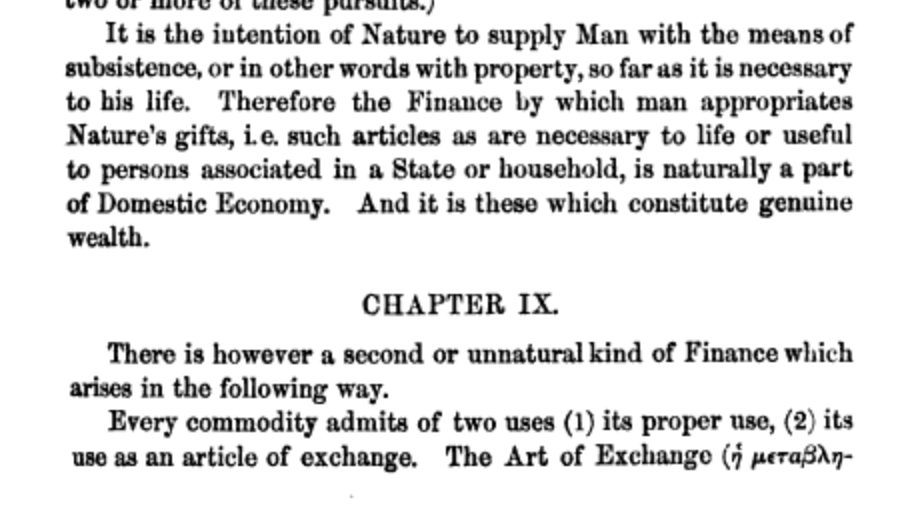 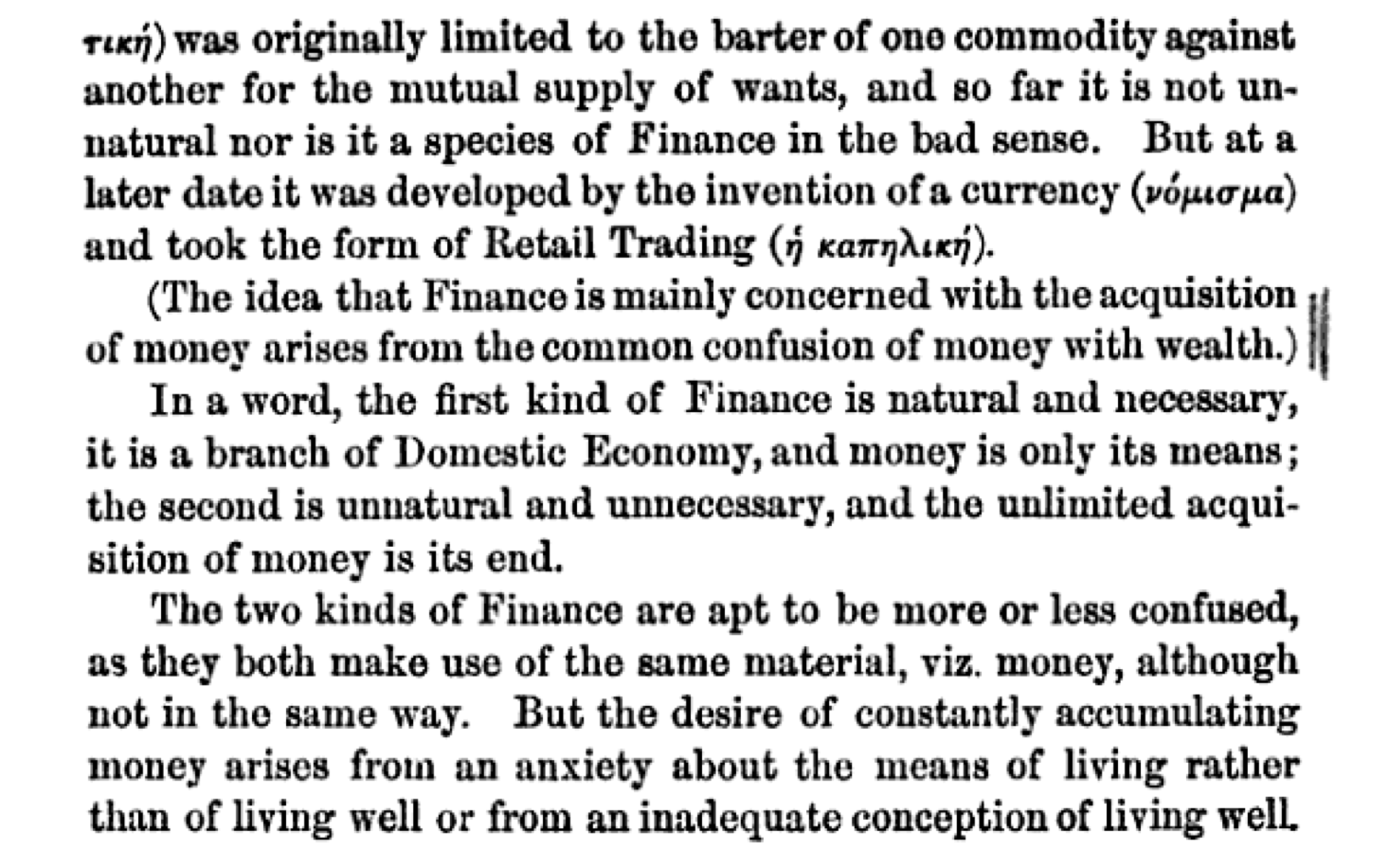 Aristotle’s Politics 350 BCE
13
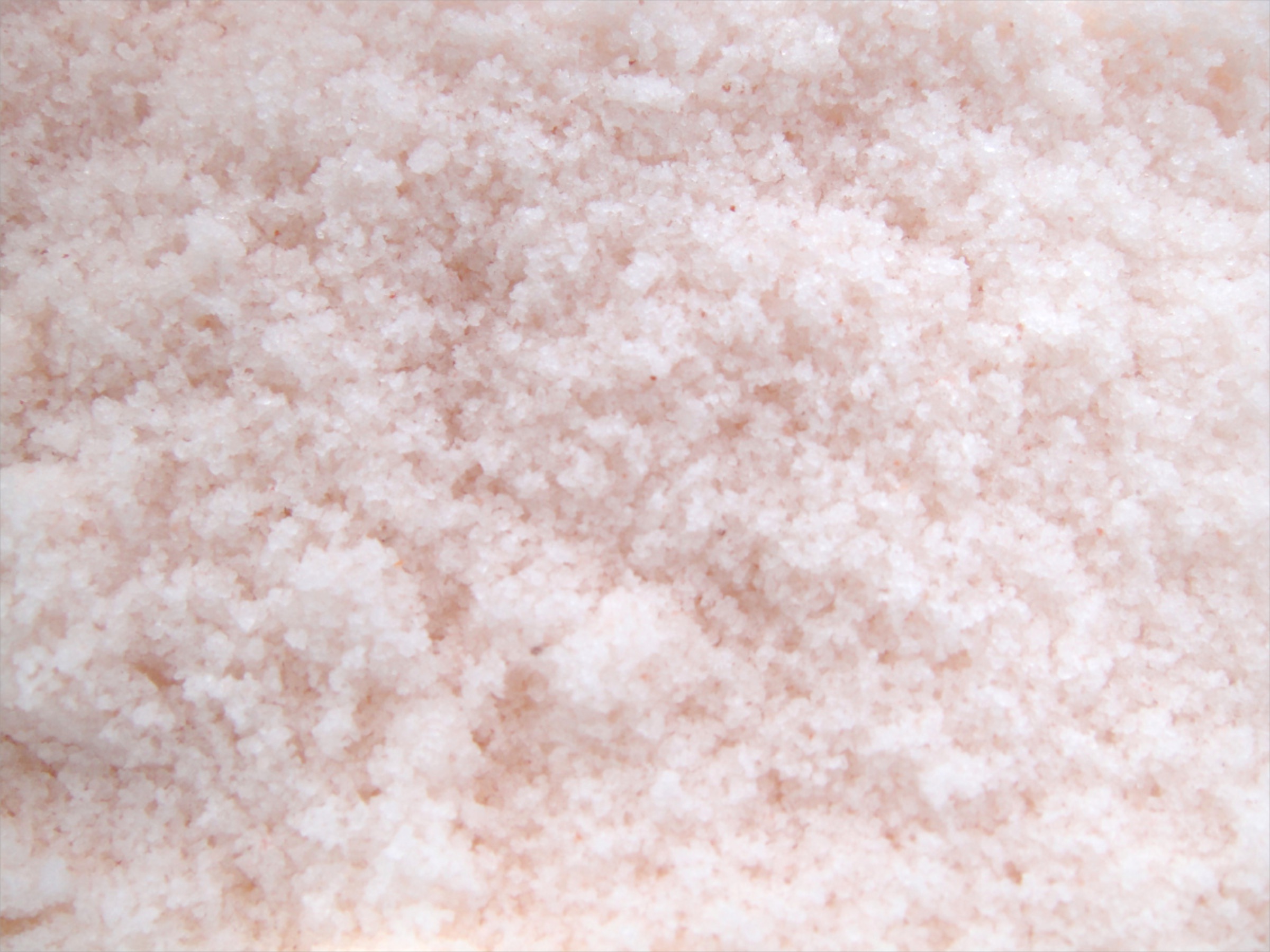 How well does salt work as a currency?
14
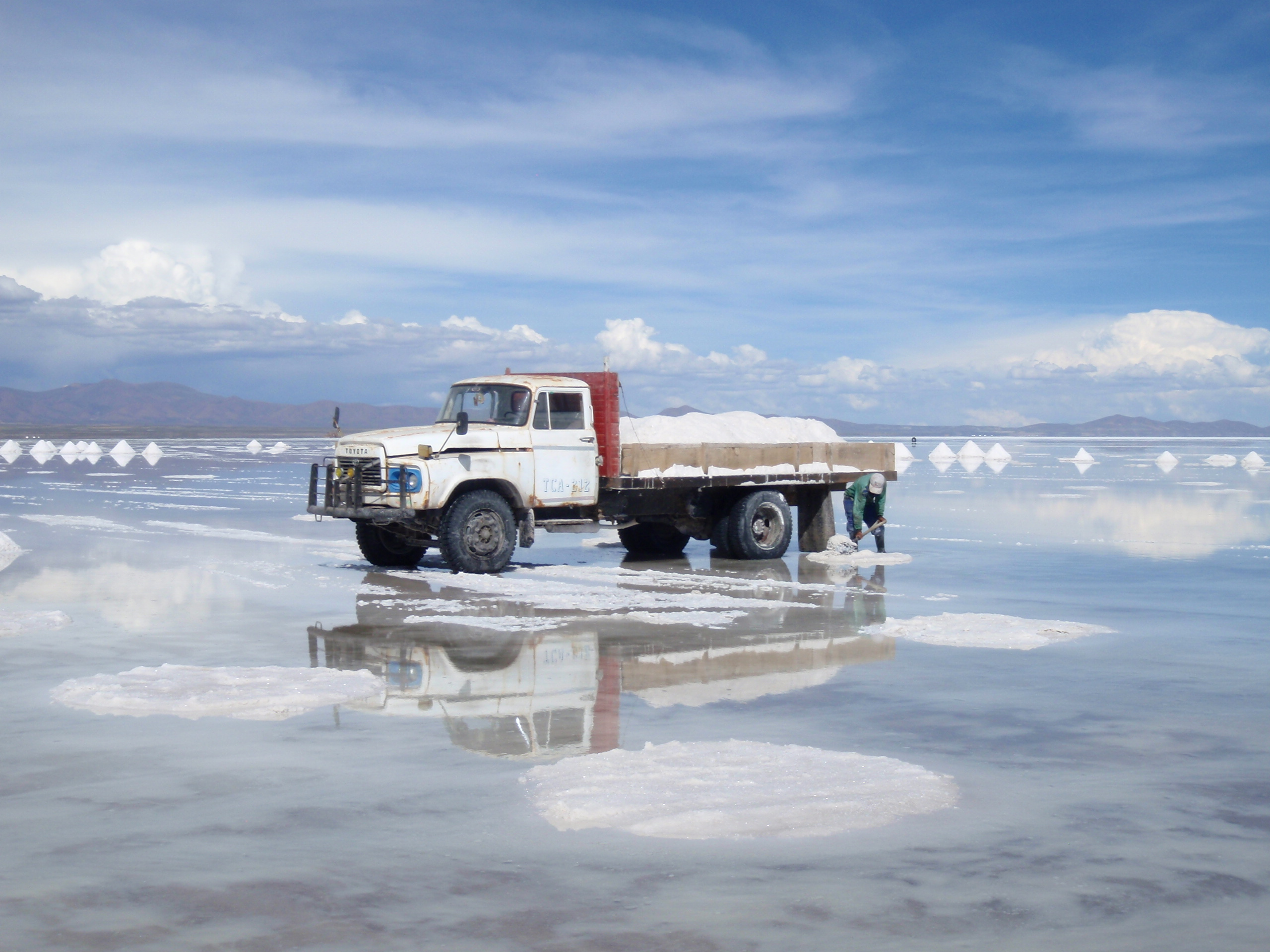 Salt Mining in Bolivia
http://solvingforzero.com/?p=804
15
Fiat Currency
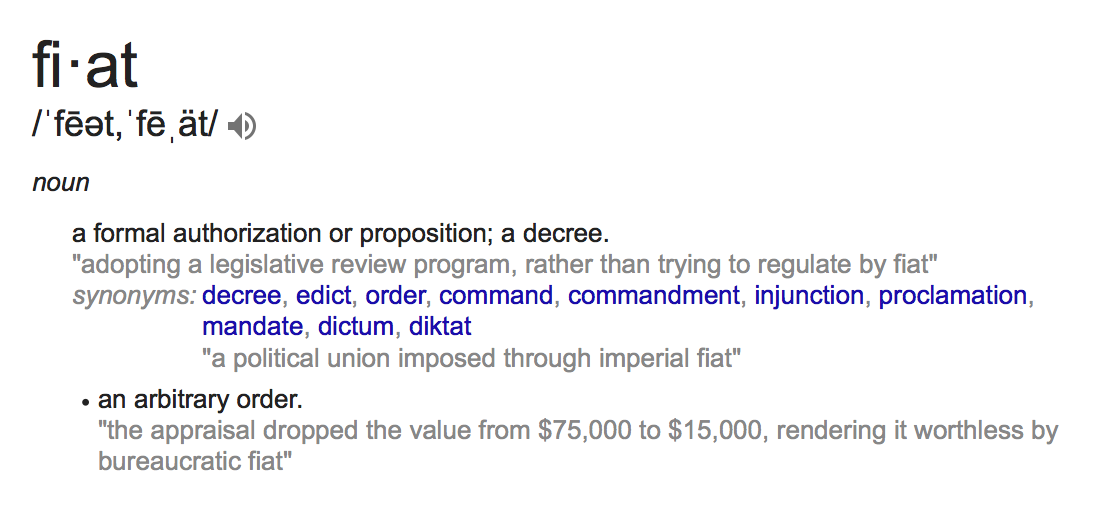 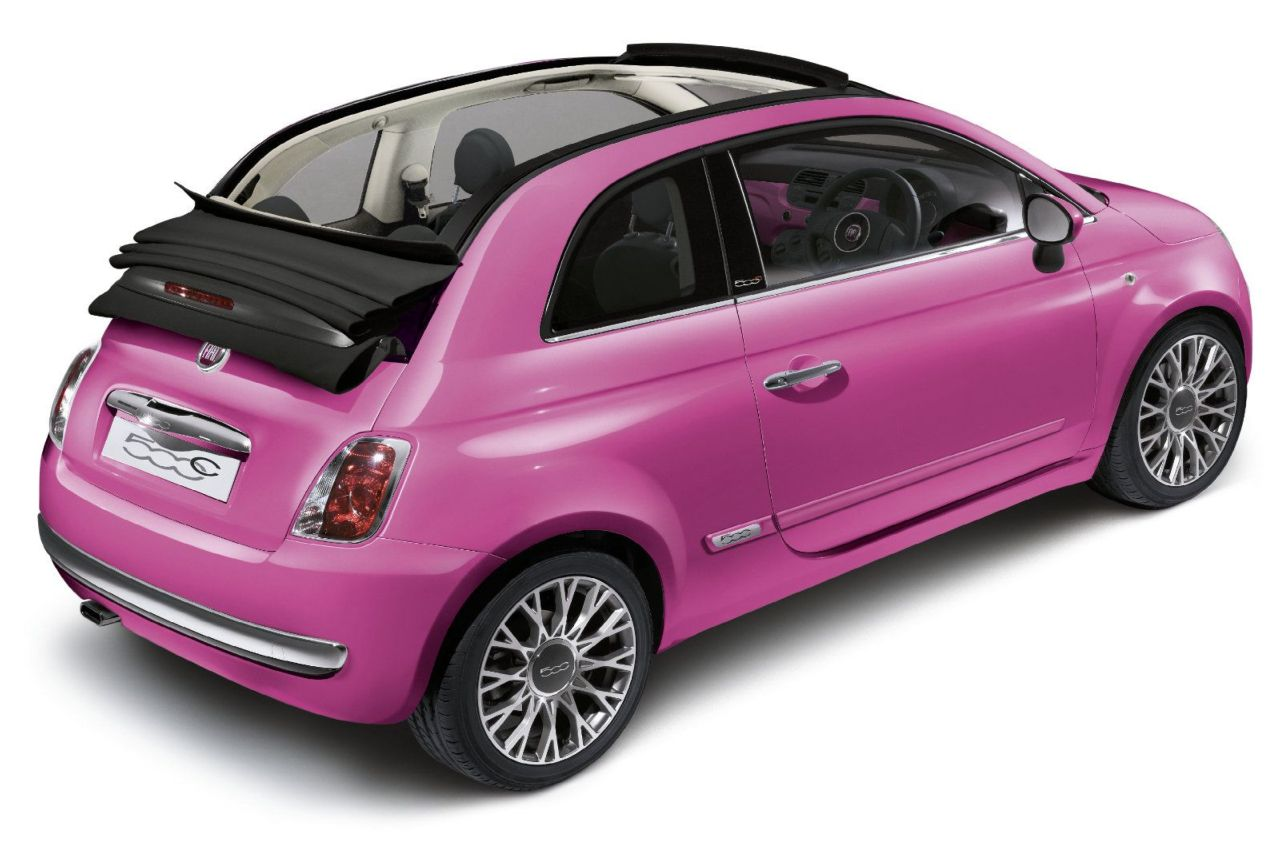 16
Requirements for Fiat Currency
17
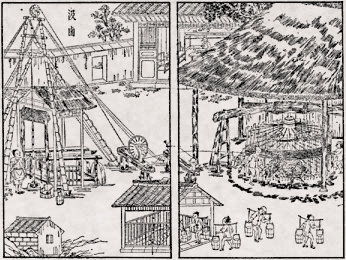 What about salt?
18
Salt Currency in China?300 BCE – 2015?
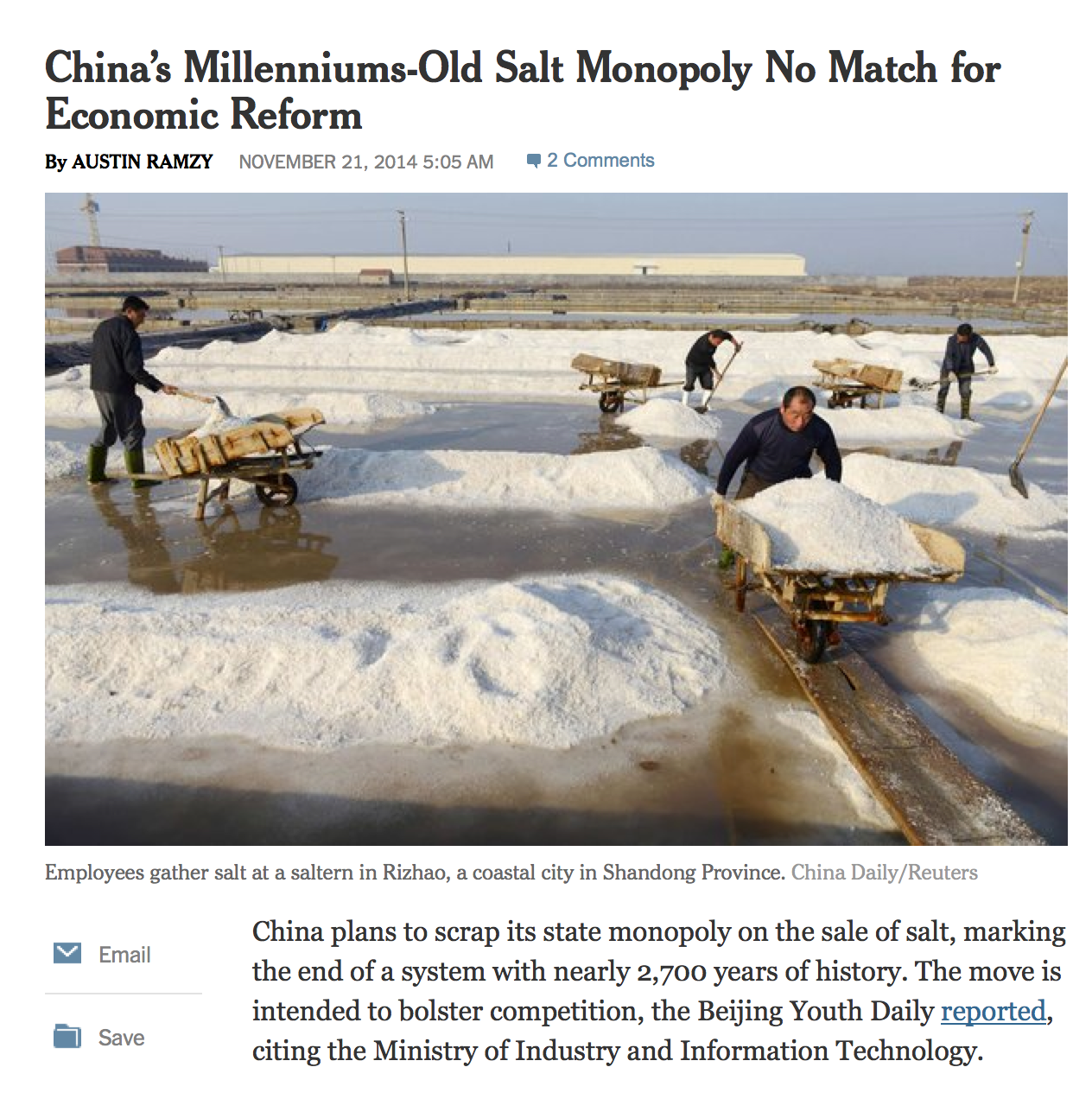 19
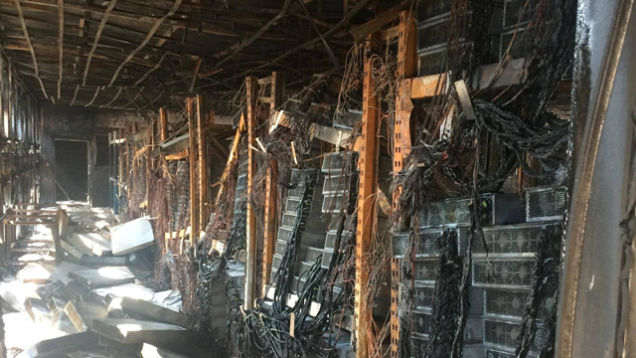 Why a Course on Bitcoin?
20
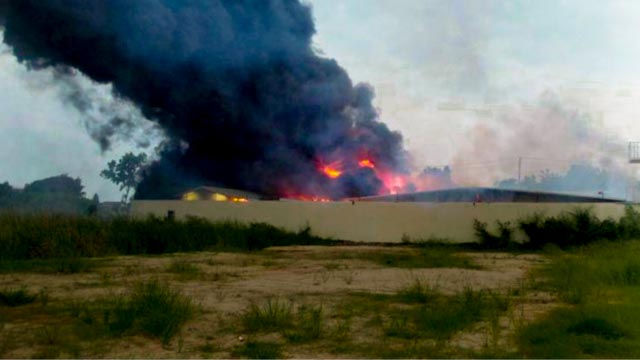 Fire at mining facility in Thailand, 14 Oct 2014
Photo credit: www.thairath.co.th
21
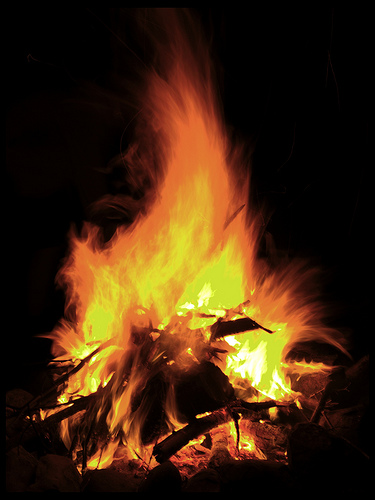 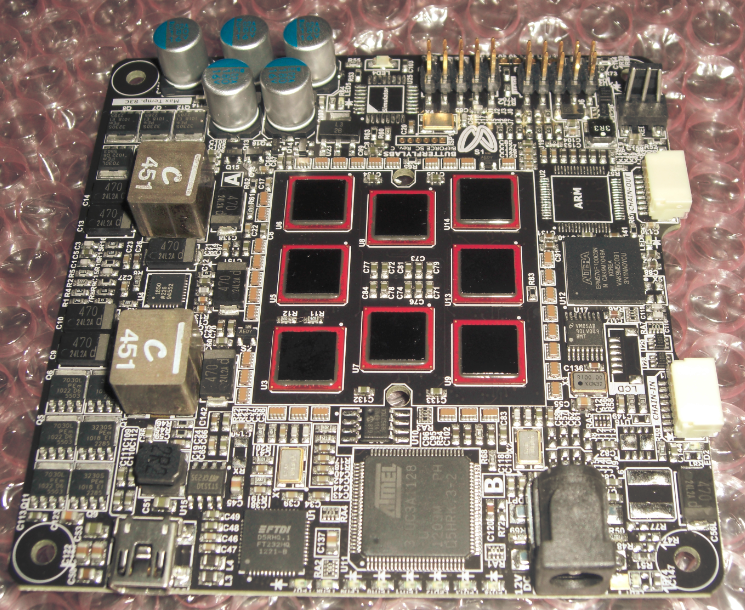 Theory of Computation
Government
Algorithms
Distributed Systems
Physics
Computer Architecture
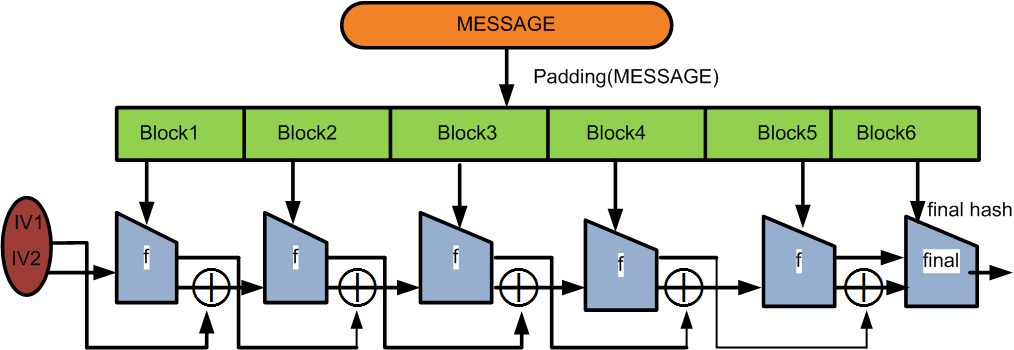 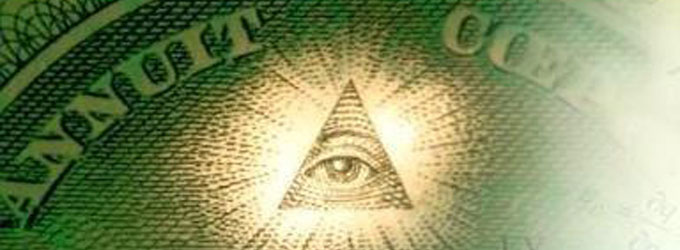 Cryptography
Economics
22
Reasons to Take this Course
Vehicle: concrete system for learning lots of things:
Cryptography
Computer Science: Complexity, Networking, Security, etc.
Economics, Politics, Law, Anthropology, Criminology, etc.
Potential Impact and Opportunity
Web in 1995?
Fun, interesting, etc.
23
Designing a Digital Currency
Approach 1: “I Hereby Pay Thee”
You have earned $10
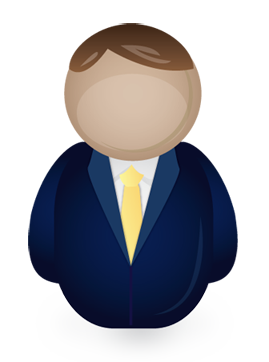 Thanks!
Boss says I can get pizza
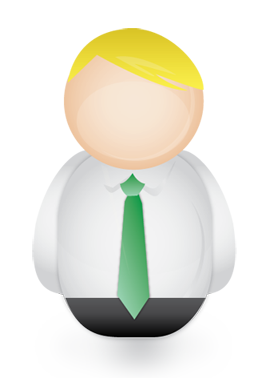 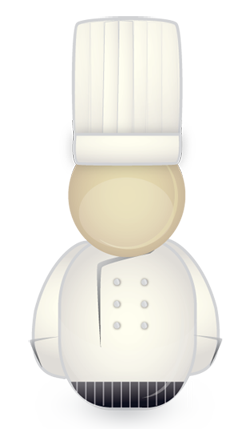 Surrre...
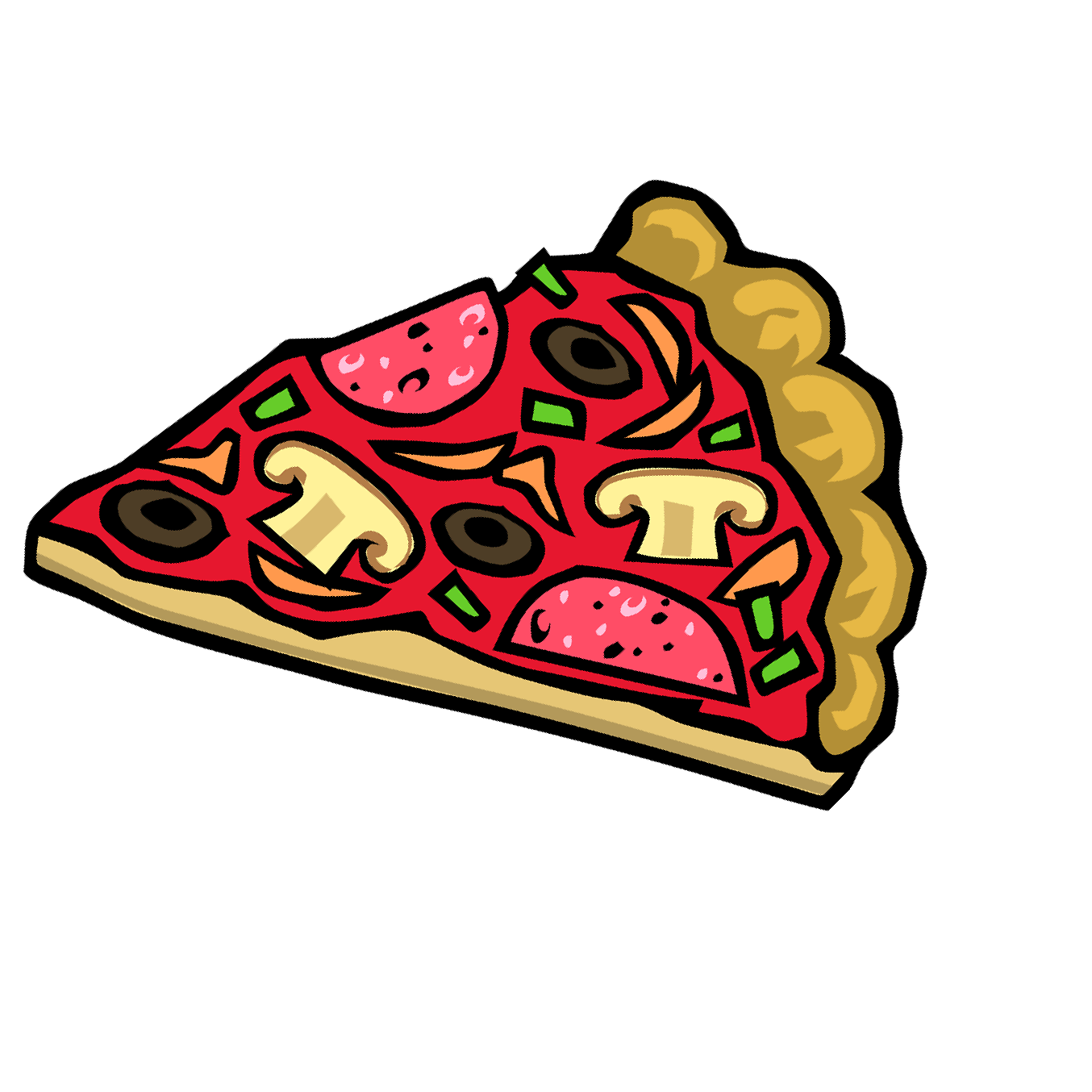 Problems
Who is this “employer”?
Did the employer actually say that?
Is he actually rich enough?
What does Pizza guy get in exchange?
It’s all trust based
Approach 2: The Bank
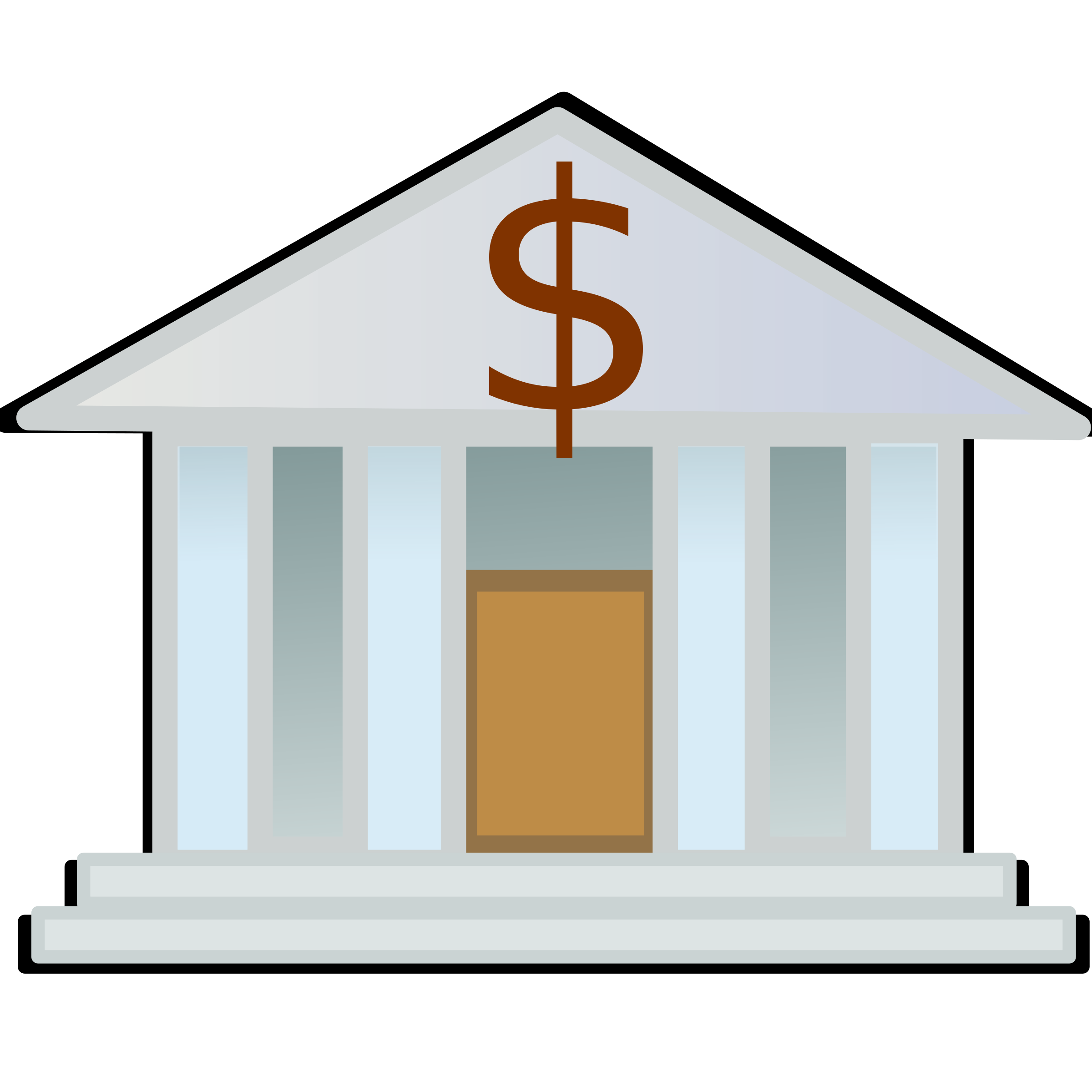 Serves requests: 
Does Alice have sufficient funds for purchasing this?
Please transfer $100 from my to Bob's account.
All requests/responses are signed. Everyone trusts bank.
Clipart.co
Better in some ways ...
If bank is well-reputed, I can trust that:
Money I get can be spent later on anything I want.
Bank won’t magically reduce my bank balance.
Bank won’t create money out of thin air for its own benefit.
Problematic in other ways
Centralization: harder to scale
High transaction rates: race conditions
We still trust someone
Approach 3: Avoiding Race Conditions
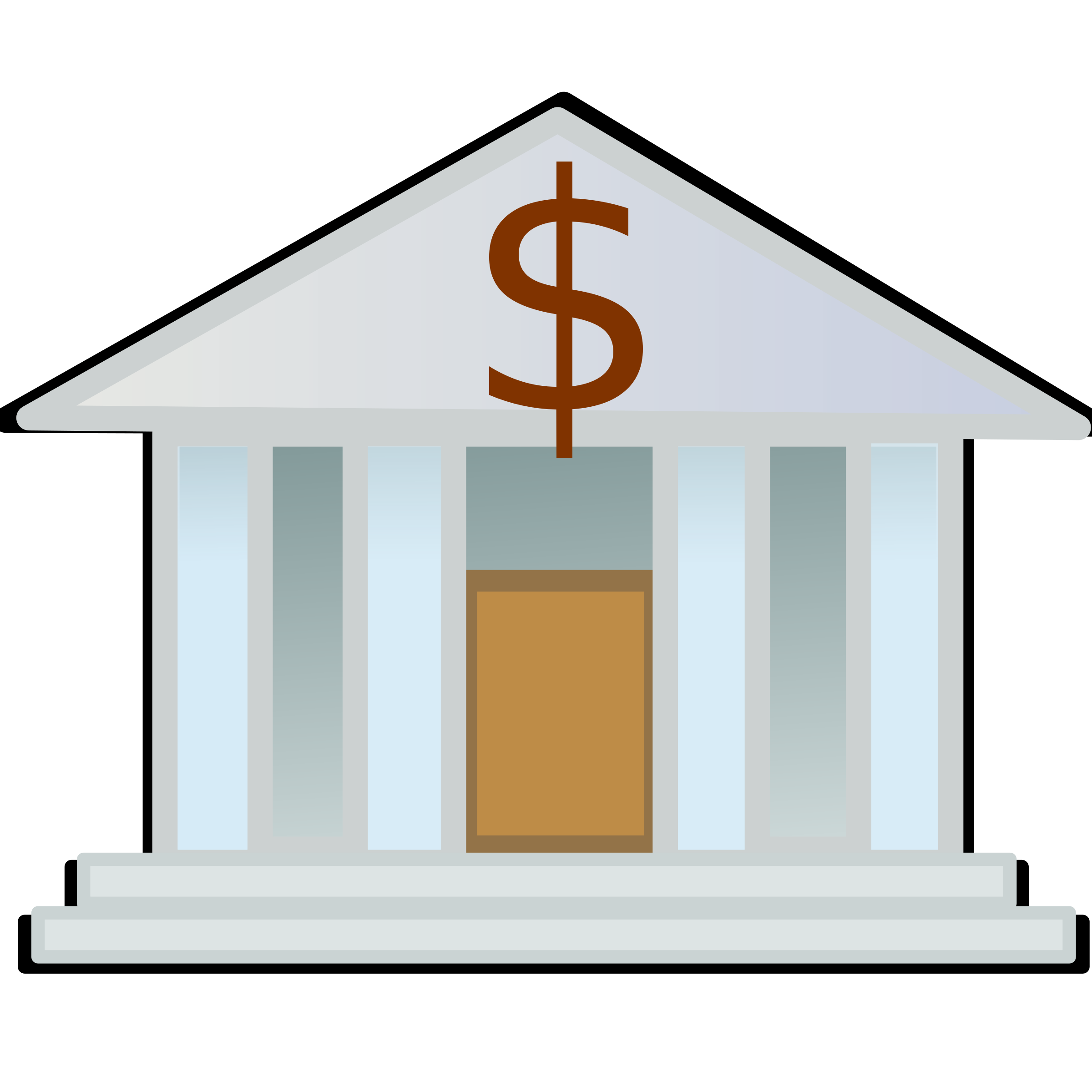 Serves atomic requests: “Please transfer $100 from my account to Bob’s.”

Transfer returns “failure” on insufficient funds.
Clipart.co
Problems that remain
Still trust-based, albeit centralized. Centralization leads to control. This trust means banks can:
Freeze assets
Deny transactions
Enjoy a monopolistic/oligarchic market
Know everything we do
Bitcoin’s Philosophy
We want the benefits of using a bank, while maintaining the decentralized nature of cash, online.
A Public Ledger
Keep a record of all transactions ever done by everyone. If someone wants to pay me:
 I can verify if he has that much money
 He can tell everyone that he paid me
 Everyone now knows our new balance
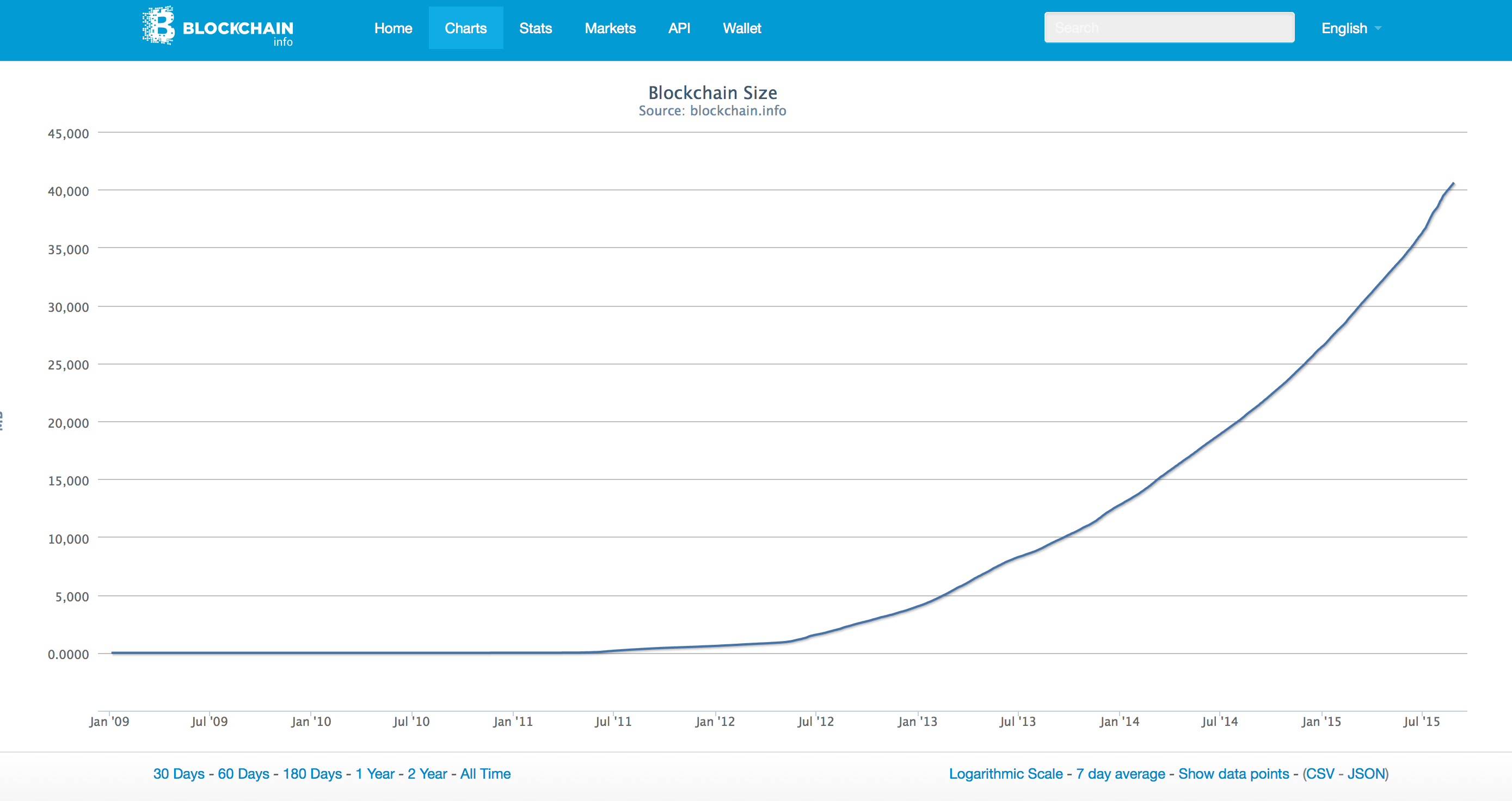 40 GB
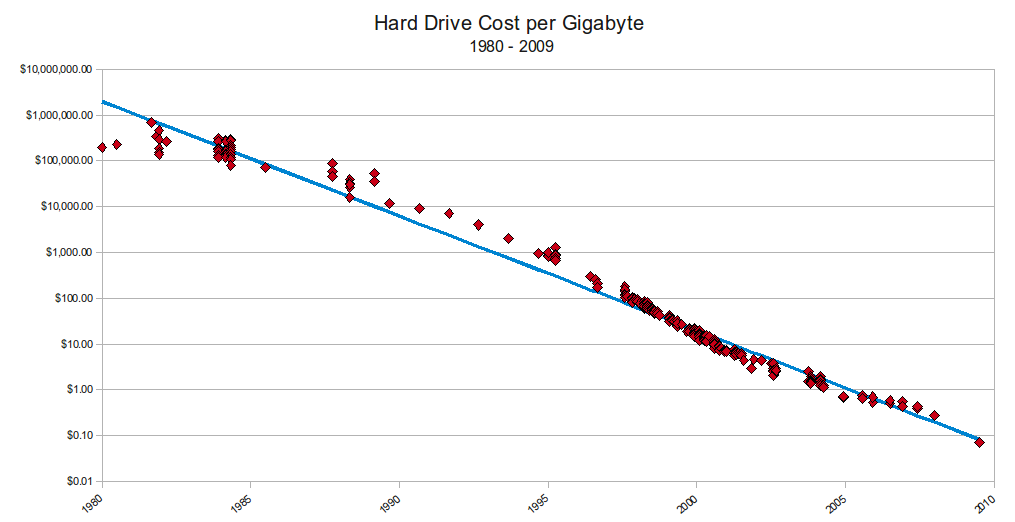 Falling Storage Cost
Source: Matthew Komorowski
Other Cryptocurrencies
David Chaum’s ecash (1982)
Chaum, Fiat and Naor (1990)
Micali and Rivest’s Peppercoin (2002)
None of them stored the full ledger, it was unusual for bitcoin to do this.
Remaining Problems
Decentralized nature gives rise to other problems as well, which Bitcoin solves:
Conflicting messages (digital signatures)
Conflicting transactions (voting/mining)
Charge
Visit bitcoin-class.org:
Setup your Bitcoin wallet
Submit registration before 8:29pm Saturday
Readings to do before class Monday
38